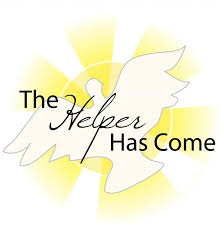 John 14:26
The Helper
5 times in the NT
John 14:16 And I will pray the Father, and He will give you another Helper, that He may abide with you forever-- 
John 14:26 But the Helper, the Holy Spirit, whom the Father will send in My name, He will teach you all things, and bring to your remembrance all things that I said to you.
The Comforter
5 times in the NT
John 15:26 "But when the Helper comes, whom I shall send to you from the Father, the Spirit of truth who proceeds from the Father, He will testify of Me.
The Comforter
5 times in the NT
John 16:7 Nevertheless I tell you the truth. It is to your advantage that I go away; for if I do not go away, the Helper will not come to you; but if I depart, I will send Him to you.
The Helper
5 times in the NT
1 John 2:1 My little children, these things I write to you, so that you may not sin. And if anyone sins, we have an Advocate with the Father, Jesus Christ the righteous.
The Helper
What does this word mean?
Greek word – parakletos
Para – to the side, beside
Kaleo – to call, to summon
One who is called to the side of another
The Helper
What does this word mean?
Vine's Dictionary – The capability for giving aid. It was used in a court of justice to denote a legal assistant, council for the defense, an advocate
Translated – Comforter, Helper, Advocate, Counselor
The Helper
What is the function of this Helper?
Promised to the apostles – John 14, 15, 16
Answers: 
Reveal the Word However, when He, the Spirit of truth, has come, He will guide you into all truth; for He will not speak on His own authority, but whatever He hears He will speak; and He will tell you things to come. (John 16:13)
The Helper
What is the function of this Helper?
Promised to the apostles – John 14, 15, 16
Answers: 
Revealed the Word
Confirm the Word And they went out and preached everywhere, the Lord working with them and confirming the word through the accompanying signs. Amen. (Mark 16:20)
The Work of the Helper
The Abiding Helper
John 14:16 And I will pray the Father, and He will give you another Helper, that He may abide with you forever--

Abide = to dwell, to settle down, to remain
The Work of the Helper
The Abiding Helper
John 14:17 the Spirit of truth, whom the world cannot receive, because it neither sees Him nor knows Him; but you know Him, for He dwells with you and will be in you.
The Work of the Helper
The Teaching Helper
John 14:26 But the Helper, the Holy Spirit, whom the Father will send in My name, He will teach you all things, and bring to your remembrance all things that I said to you. 
Remind us, guide us, show us, teach us
Still a Helper?
Romans 8:26-27 26 Likewise the Spirit also helps in our weaknesses. For we do not know what we should pray for as we ought, but the Spirit Himself makes intercession for us with groanings which cannot be uttered. 27 Now He who searches the hearts knows what the mind of the Spirit is, because He makes intercession for the saints according to the will of God.
Still a Helper?
He is still available to help, 
and assist in prayer

He helps our weakness

He makes intercession for us